การประชุมคณะทำงานจัดการความรู้
ครั้งที่ 1
วันศุกร์ที่ 13 พฤศจิกายน 2563 เวลา 09.30 – 14.30 น.
ณ ห้องประชุมกองโรคไม่ติดต่อ กรมควบคุมโรค
จัดทำโดย
นางสาวปิยนุช จันทร์อักษร
นางณัฐพล ธรรมโสม
ระเบียบวาระการประชุม
ประชุมคณะทำงานจัดการความรู้ ครั้งที่ 1 
ในวันศุกร์ ที่ 13 พฤศจิกายน 2563 เวลา 09.30 – 13.00 น. 
ณ ห้องประชุมกองโรคไม่ติดต่อ
…………………………………………………………………………………
 
 
ระเบียบวาระที่ ๑	เรื่องที่ประธานแจ้งให้ที่ประชุมทราบ
			นางนิตยา พันธุเวทย์ หัวหน้ากลุ่มพัฒนาองค์กร ประธานการประชุม
 ระเบียบวาระที่ 2     เรื่องเพื่อทราบ
	2.1 AAR ผลการดำเนินงานคณะทำงานจัดการความรู้ (KM) กองโรคไม่ติดต่อ ปีงบประมาณ พ.ศ. 2563 
       	  		2.2 แบบรายงานด้านการสร้างความผาสุก และความผูกพันของบุคลากร กองโรคไม่ติดต่อและกองป้องกันการบาดเจ็บ 
			       ปีงบประมาณ พ.ศ. 2563  
			2.3 สรุปการวิเคราะห์ผลการประเมินสมรรถนะของเจ้าหน้าที่กองโรคไม่ติดต่อและกองป้องกันการบาดเจ็บ ปีงบประมาณ พ.ศ. 2563 
			2.4 แนวทางการพัฒนาศักยภาพบุคลากรด้านวิชาการ (กองป้องกันการบาดเจ็บ) 
			2.5 ผลสำรวจความต้องการในการพัฒนาบุคลากรและพัฒนาองค์กร ของกองโรคไม่ติดต่อและกองป้องกันการบาดเจ็บ 
    			      ประจำปีงบประมาณ พ.ศ .2564
			2.6 กิจกรรมที่ยังไม่ได้จัด และกิจกรรมที่ได้จากการสอบถาม หน.กลุ่ม ในปีงบประมาณ พ.ศ.2563
			2.7 กิจกรรมจากแบบติดตามหลังอบรม (TF-02) กองโรคไม่ติดต่อและกองป้องกันการบาดเจ็บ ปีงบประมาณ พ.ศ. 2563  
ระเบียบวาระที่ 3	เรื่องเพื่อพิจารณา
			3.2 (ร่าง) แผนจัดการองค์ความรู้(KM) กองโรคไม่ติดต่อและกองป้องกันการบาดเจ็บ ประจำปีงบประมาณ พ.ศ. 2564
3.3 (ร่าง) แผนพัฒนาบุคลากร กองโรคไม่ติดต่อและกองป้องกันการบาดเจ็บ ประจำปีงบประมาณ พ.ศ. 2564
3.1 สมรรถนะและเป้าหมายของคณะทำงานจัดการความรู้ (KM) กองโรคไม่ติดต่อและกองป้องกันการบาดเจ็บประจำปี	งบประมาณ 		       พ.ศ. 2564
ระเบียบวาระที่ 4	เรื่องอื่นๆ (ถ้ามี)
การทบทวนหลังปฎิบัติงาน (After Action Review : AAR) KM ปี 2563
สิ่งที่อยากให้ทำ
รูปแบบที่อยากให้จัด
- ใช้แบบการสุ่มการเป็นประธาน
- ควรจัดประชุม ประมาณ 1 ครั้ง/เดือน
- เรื่องที่จัดการความรู้ เป็นเรื่องวิชาการ หรือ เรื่องทั่วไป ก็ได้ไม่จำเป็นต้องเป็นเรื่องวิชาการเพียงอย่างเดียว
- เรื่องที่จะจัดประชุมเสนอว่า ควรให้เป็นเรื่องที่ทันสมัย และอาจกำหนดวัน / ช่วงระยะเวลาที่จัดไปเลย
- ควรระบุให้ชัดเจนว่าเชิญทั้งคณะทำงานและผู้สนใจทุกคนเข้าร่วมประชุมได้
- ควรจัดประชุมการจัดการความรู้ต่อไปเรื่อยๆ
- แลกเปลี่ยนเรียนรู้ในเรื่องวิชาการ สามารถนำไปปรับใช้ได้
- เวทีในการฝึกคิด ฝึกพูด ฝึกนำเสนองาน มีความเป็นกันเอง
ที่มา : จากการประชุม KM วันที่ 3 สิงหาคม 2563
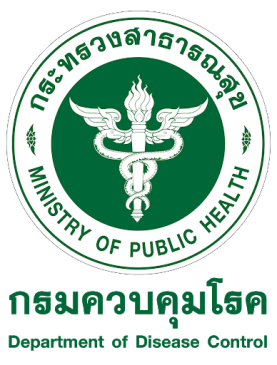 Happinometer
แบบรายงานด้านการสร้างความผาสุก และความผูกพันของบุคลากร
ห้วงที่เก็บข้อมูล
ระหว่างวันที่ 14 สิงหาคม 2563 – 4 กันยายน 2563
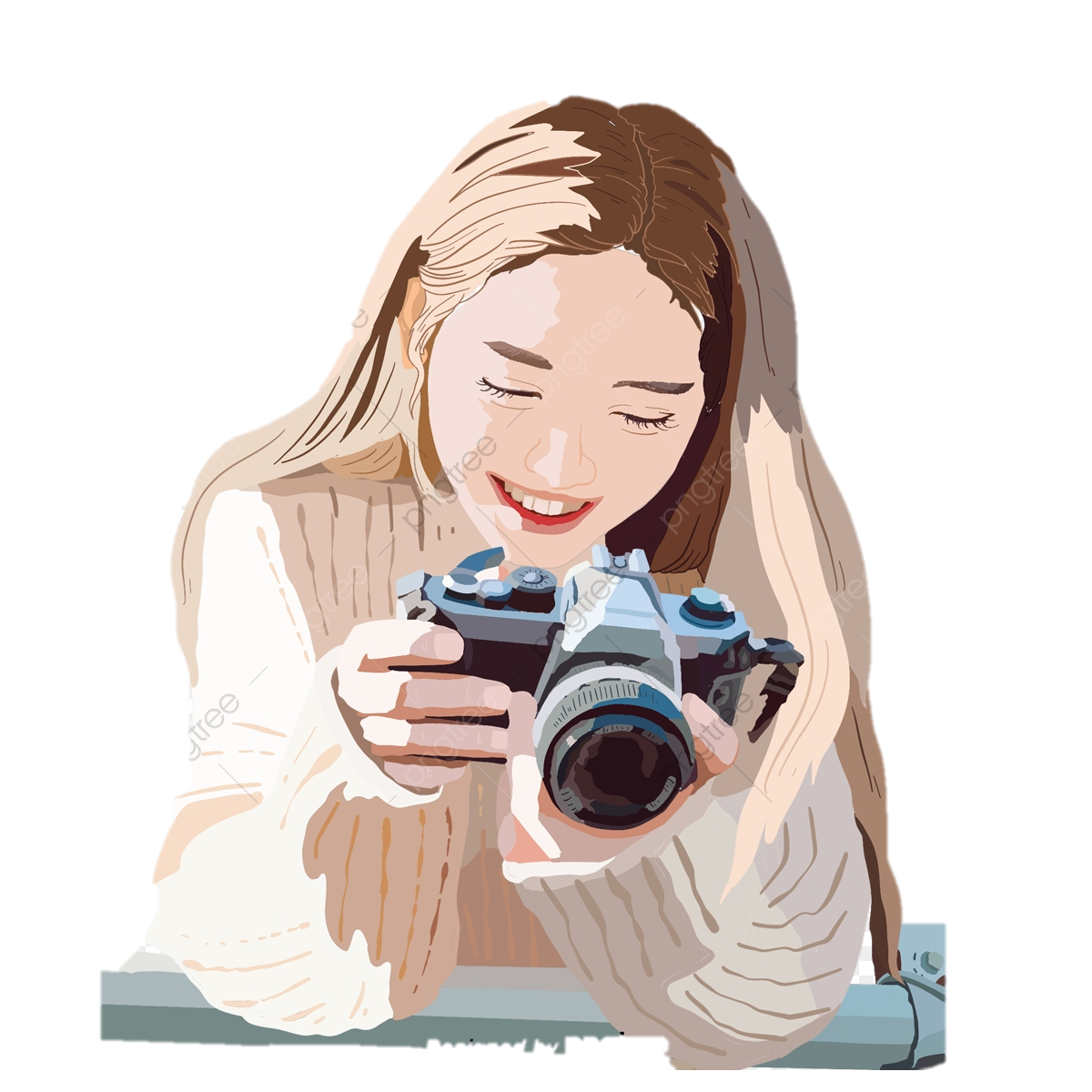 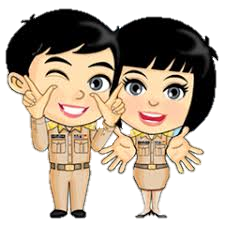 ผู้เก็บข้อมูล

กลุ่มพัฒนาองค์กร
กองโรคไม่ติดต่อ
กรมควบคุมโรค
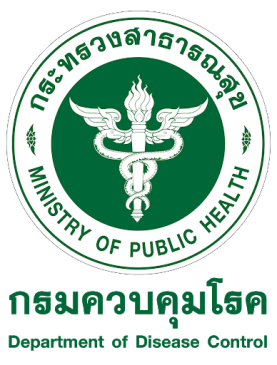 กองโรคไม่ติดต่อ
(NCD)
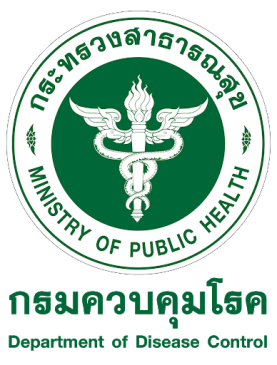 ข้อมูลทั่วไปของบุคลากรจำแนกตามปัจจัยส่วนบุคคล
***โดยข้อมูลที่ได้เป็นข้อมูลส่วนใหญ่
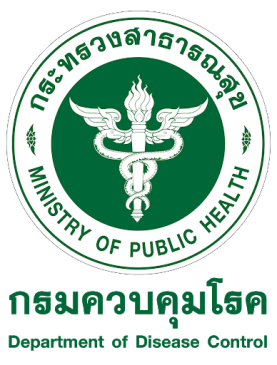 ข้อมูลทั่วไปของบุคลากรจำแนกตามปัจจัยส่วนบุคคล (ต่อ)
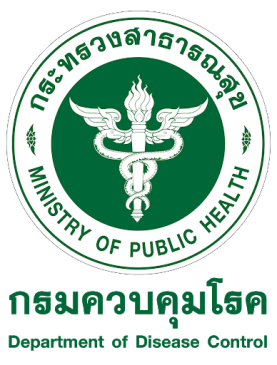 ตารางแสดงจำนวน และร้อยละ ของความสุขภาพรวมและรายด้าน
ด้านมีความสุขตั้งแต่ 50.00 ขึ้นไป
(มีความสุข+มีความสุขมาก)
ด้านมีความสุขตั้งแต่ 50.00 ลงไป
(ไม่มีความสุข+ไม่มีความสุขเลย)
เท่ากัน
เท่ากัน
เท่ากัน
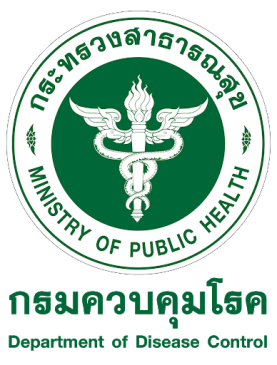 ตารางแสดงจำนวน และร้อยละ ของความผูกพันองค์กรภาพรวมและรายด้าน
**ส่วนใหญ่ มีระดับมีความผูกพันสุข -ความผูกพันมาก คิดเป็นร้อยละ 100
ด้านมีความผูกพันองค์กร ตั้งแต่ 50.00 ขึ้นไป
(มีความผูกพัน+มีความผูกพันมาก)
ด้านไม่มีความผูกพันองค์กร ตั้งแต่ 50.00 ลงไป
(ไม่มีความผูกพัน+ไม่มีความผูกพันเลย)
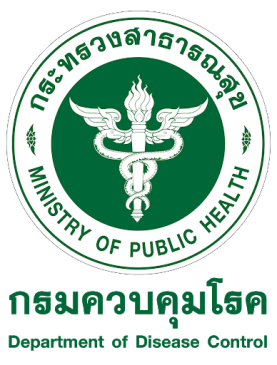 ตารางแสดงข้อมูลความสมดุลชีวิตการทำงาน
ด้านมีความสุขตั้งแต่ 50.00 ลงไป
ด้านมีความสุขตั้งแต่ 50.00 ขึ้นไป
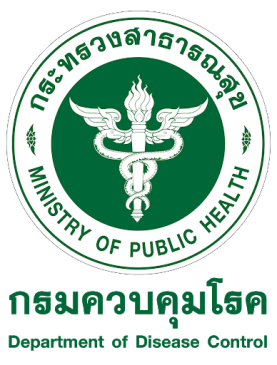 ตารางแสดงค่าสัมประสิทธิ์สหสัมพันธ์ระหว่างความสุขในการทำงานกับความผูกพันของบุคลากรต่อองค์กร
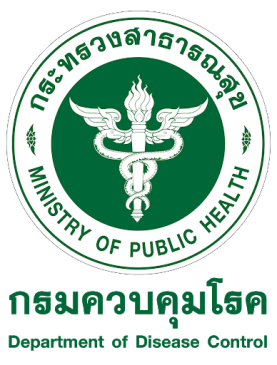 ข้อเสนอแนะ
หัวข้อ “โครงการ/กิจกรรมเสริมสร้างความสุขและความผูกพันต่อองค์กร ที่ท่านอยากให้หน่วยงานหรือกรมฯ ดำเนินการในปีงบประมาณ พ.ศ. 2564”
1. โครงการสานสัมพันธภาพของบุคลากรในองค์กร
	2. จัดกิจกรรมโครงการประชุมเชิงปฏิบัติการ เรื่อง การส่งเสริมคุณธรรม จริยธรรม น้อมนำหลักปรัชญาเศรษฐกิจพอเพียง เพื่อเพิ่มประสิทธิภาพในการปฏิบัติงาน ประจำปีงบประมาณ พ.ศ.2563
	3. กิจกรรมวันสงกรานต์ กรมควบคุมโรค
	4. กิจกรรมปฏิบัติธรรม
	5. กิจกรรมให้ความรู้เรื่องการลงทุนทางการเงิน เช่น การซื้อหุ้น การเสียภาษีที่คุ้มค่า เป็นต้น
	6. กีฬาสัมพันธ์กรมควบคุมโรค
	7. กิจกรรมการพัฒนาและสร้างความผูกพันในองค์กร (OD) สานความสัมพันธ์พี่น้อง ต่างจังหวัด ไปแบบคละกอง
	8. กิจกรรมงานกีฬาสัมพันธ์
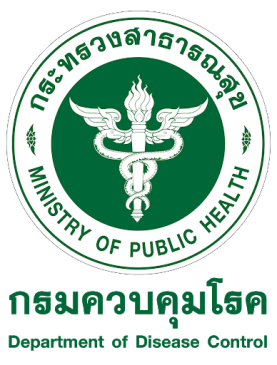 หัวข้อ “โครงการ/กิจกรรมเสริมสร้างความสุขและความผูกพันต่อองค์กร ในปีงบประมาณ พ.ศ. 2563 ของหน่วยงานหรือกรมฯ ที่ท่านพึงพอใจ ”
1. งานปีใหม่กรมควบคุมโรค (Theme เสื้อยืดขาว กางเกงยีนส์ และ โบฮีเมียน)
	2. กิจกรรมมุฑิตาจิตผู้เกษียณอายุราชการ
	3. กิจกรรมวันปีใหม่
	4. งานกีฬาสี
	5. กิจกรรมจิตอาสาพัฒนาวัด
	6. กิจกรรมตู่ปันสุข 
	7. กิจกรรมสวดมนต์  นั่งสมาธิ  ปฏิบัติธรรม
	8. โครงการ DesingThingking เพราะได้เรียนรู้กระบวนการออกแบบความคิดที่เป็นขั้นตอน สามารถคิดงานได้อย่างสร้างสรรค์งาน
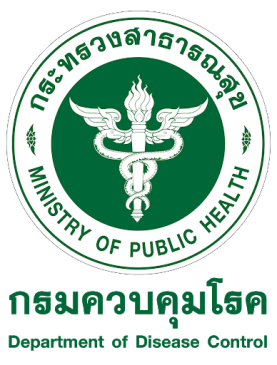 หัวข้อ “โครงการ/กิจกรรมเสริมสร้างความสุขและความผูกพันต่อองค์กร 
ในปีงบประมาณ พ.ศ. 2563 ของหน่วยงานหรือกรมฯ ที่ท่านพึงพอใจ ” (ต่อ)
9. การจัดกิจกรรมทำบุญ
	10. กิจกรรมจิตอาสาทำนุบำรุงพุทธศาสนา 
	11. กิจกรรมตามปรัชญาเศรษฐกิจพอเพียง
	12. จัดสถานที่ทำงานน่าอยู่น่าทำงาน มีห้องออกกำลังกาย ฝึกโยคะ 
	13. โครงการสร้างความสุข ลดเรงกดดัน เข้าใจองค์กร มุ่งเป้าหมายเดียวกัน
	14. Journal Club
	15. โครงการ Fellowship program on NCDs Interventions
	16. โครงการพัฒนาบุคลากรในกองโรคไม่ติดต่อ
17. เบิกค่าเช่าบ้านได้สำหรับ ขรก.ทุกคน
	18. จัดอบรมการลงทุน การสร้างรายได้เสริม
	19. Co-working space ขนาดเล็ก เก็บเสียง สำหรับประชุมทางไกล
	20.  กิจกรรมบำเพ็ญประโยชน์ช่วยเหลือเด็กกำพร้าและผู้ด้อยโอกาส
	21. ตลาดนัดความรู้
	22. โครงการ Fellowship program on NCDs Interventions
	23 ตรวจสุขภาพประจำปี แต่จะดีกว่านี้ถ้าตรวจฟรีทุกรายการ
	24. บริจาคสิ่งของ
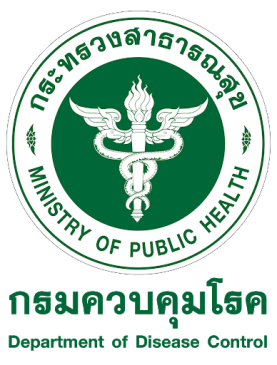 สวัสดิการ 3 ลำดับแรก ที่ท่านต้องการให้หน่วยงานหรือกรมฯ จัดให้
**บุคลากรตอบมากที่สุด
บ้านพักทางราชการ
ปรับปรุงอุปกรณ์สำนักงาน
ให้ทันสมัย
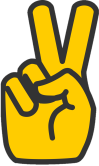 (26 คน)
สถานที่จอดรถ
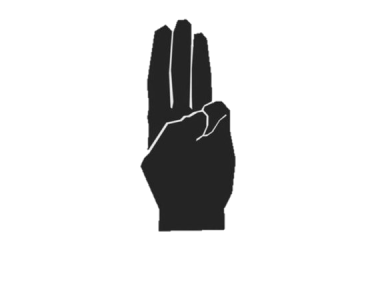 (18 คน)
(16 คน)
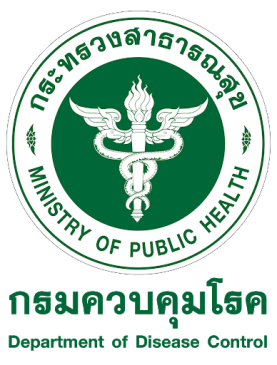 กองป้องกันการบาดเจ็บ
(DIP)
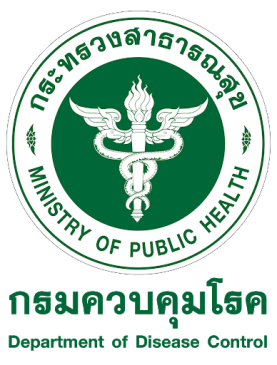 ข้อมูลทั่วไปของบุคลากรจำแนกตามปัจจัยส่วนบุคคล
***โดยข้อมูลที่ได้เป็นข้อมูลส่วนใหญ่
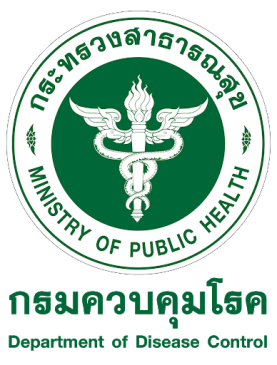 ข้อมูลทั่วไปของบุคลากรจำแนกตามปัจจัยส่วนบุคคล(ต่อ)
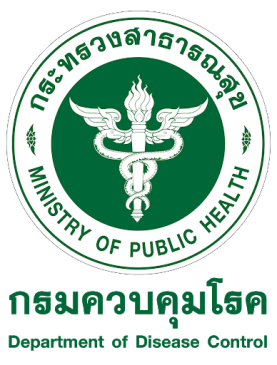 ตารางแสดงจำนวน และร้อยละ ของความสุขภาพรวมและรายด้าน
***ส่วนใหญ่ มีระดับความสุข-ความสุขมาก คิดเป็นร้อยละ 100
ด้านมีความสุขตั้งแต่ 50.00 ลงไป
(ไม่มีความสุข+ไม่มีความสุขเลย)
ด้านมีความสุขตั้งแต่ 50.00 ขึ้นไป
(มีความสุข+มีความสุขมาก)
เท่ากัน
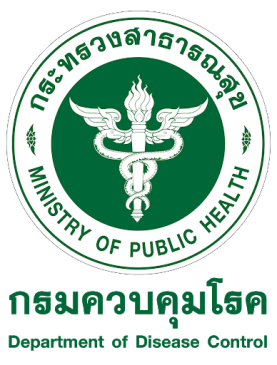 ตารางแสดงจำนวน และร้อยละ ของความผูกพันองค์กรภาพรวมและรายด้าน
**ส่วนใหญ่ มีระดับมีความผูกพันสุข -ความผูกพันมาก คิดเป็นร้อยละ 82.2
ด้านไม่มีความผูกพันองค์กร ตั้งแต่ 50.00 ลงไป
ด้านมีความผูกพันองค์กร ตั้งแต่ 50.00 ขึ้นไป
เท่ากัน
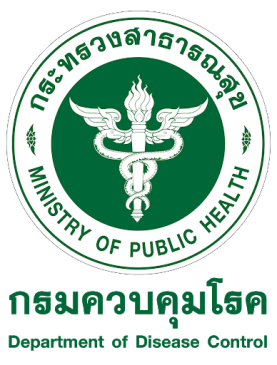 ตารางแสดงข้อมูลความสมดุลชีวิตการทำงาน
ด้านมีความสุขตั้งแต่ 50.00 ลงไป
ด้านมีความสุขตั้งแต่ 50.00 ขึ้นไป
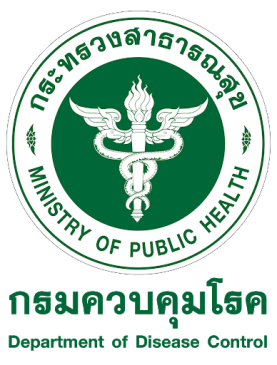 ตารางแสดงค่าสัมประสิทธิ์สหสัมพันธ์ระหว่างความสุขในการทำงานกับความผูกพันของบุคลากรต่อองค์กร
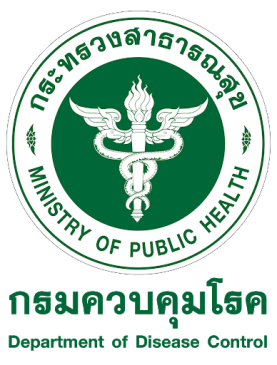 ข้อเสนอแนะ
หัวข้อ “โครงการ/กิจกรรมเสริมสร้างความสุขและความผูกพันต่อองค์กร ในปีงบประมาณ พ.ศ. 2563 ของหน่วยงานหรือกรมฯ ที่ท่านพึงพอใจ ”
1. กีฬา
	2. สาธารณประโยชน์
	3. งาน OD/งานมุฑิตาจิตต่อผู้เกษียน
	4. จัดประชุมแลกเปลี่ยนเรียนรู้
	6. กิจกรรมปีใหม่กรมควบคุมโรค
	7. กิจกรรมตักบาตรสวดมนต์
	8. จัดกิจกรรมต่างๆ เช่น เทศกาลปีใหม่ จัดกีฬาสีกรม
	9. โครงการจริยธรรม
	10. กิจกรรมปีใหม่ กีฬาสี สงกรานต์ วัฒนธรรมองค์กร
	11. บริจาคเลือด
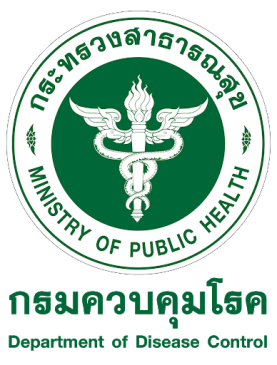 ข้อเสนอแนะ
หัวข้อ “โครงการ/กิจกรรมเสริมสร้างความสุขและความผูกพันต่อองค์กร ที่ท่านอยากให้หน่วยงานหรือกรมฯ ดำเนินการในปีงบประมาณ พ.ศ. 2564”
9. โครงการพัฒนา​สถานที่ออกกำลังกายและกิจกรรมที่ส่งเสริมการออกกำลังกาย การมีกิจกรรมทางกายของ  บุคลากร เนื่องจากในปัจจุ​บัน​สถานที่ไม่เพียงพอ
	10. การทำบุญ
	11. สานสัมพันธ์กีฬาแต่ละสำนักเพื่อสร้างสัมพันธภาพที่ดีต่อกัน
	12. โครงการปลูกฝังทำความดีสำหรับคนรุ่นใหม่
	13. โครงการสร้างความผูกพันธ์ภายในองค์กร
1. กีฬา
	2. สาธารณประโยชน์
	3. งาน OD
	4. จัดประชุมแลกเปลี่ยนเรียนรู้
	5. งานมุฑิตาจิตต่อผู้เกษียน
	6. กิจกรรมปีใหม่กรมควบคุมโรค
	7. กิจกรรมตักบาตรสวดมนต์
	8. จัดกิจกรรมต่างๆ เช่น เทศกาลปีใหม่ จัดกีฬาสีกรม
	9. โครงการจริยธรรม
	10. กิจกรรมปีใหม่ กีฬาสี สงกรานต์ วัฒนธรรมองค์กร
	11. บริจาคเลือด
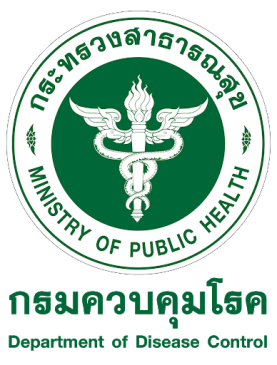 สวัสดิการ 3 ลำดับแรก ที่ท่านต้องการให้หน่วยงานหรือกรมฯ จัดให้
ปรับปรุงอุปกรณ์สำนักงานให้ทันสมัย
**บุคลากรตอบมากที่สุด
บริการรถรับส่ง, บ้านพักทางราชการ, สถานที่จอดรถ, จัดสิ่งแวดล้อมกายภาพในที่ทำงานให้ถูกสุขลักษณะ
ตรวจสุขภาพประจำปี, ให้ความรู้เกี่ยวกับอาชีพเสริม/การลงทุน
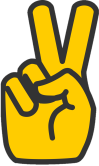 (11 คน)
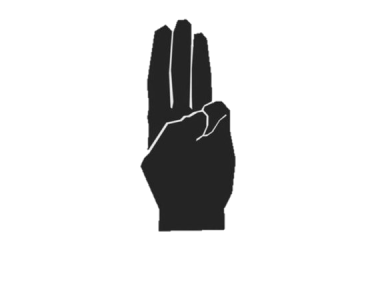 (9 คน)
(7 คน)
โครงการ/กิจกรรมเสริมสร้างความสุขและความผูกพันต่อองค์กร ที่ท่านอยากให้หน่วยงานหรือกรมฯ ดำเนินการในปีงบประมาณ พ.ศ. 2564
NCD
02
03
04
01
น้ำใจดี 
HAPPY Heart

- กิจกรรมบำเพ็ญประโยชน์ช่วยเหลือเด็กกำพร้าและผู้ด้อยโอกาส
การงานดี 
HAPPY Work-Life

- ตรวจสุขภาพประจำปี 
- โครงการ DesingThingking
- โครงการสร้างความสุข ลดแรงกดดัน
- โครงการ Fellowship program on NCDs Interventions
- โครงการพัฒนาบุคลากรในกองโรคไม่ติดต่อ
- Journal Club
สังคมดี
HAPPY Society

- กีฬาสัมพันธ์
- กิจกรรมวันปีใหม่
-โครงการสานสัมพันธภาพของบุคลากรในองค์กร
- กิจกรรมวันสงกรานต์
จิตวิญญาณดี 
HAPPY Soul
- กิจกรรมสวดมนต์  นั่งสมาธิ  ปฏิบัติธรรม
- กิจกรรมปฏิบัติธรรม
- กิจกรรมจิตอาสาทำนุบำรุงพุทธศาสนา 
- กิจกรรมตามปรัชญาเศรษฐกิจพอเพียง
ที่มา : จากการสำรวจ Happinomitor ปี 2563
โครงการ/กิจกรรมเสริมสร้างความสุขและความผูกพันต่อองค์กร ที่ท่านอยากให้หน่วยงานหรือกรมฯ ดำเนินการในปีงบประมาณ พ.ศ. 2564
DIP
02
03
04
01
การเงินดี 
HAPPY Money

- จัดอบรมการลงทุน การสร้างรายได้เสริม
การงานดี 
HAPPY Work-Life

- ประชุมแลกเปลี่ยนเรียนรู้
สังคมดี
HAPPY Society
- กีฬาสัมพันธ์
- งาน OD
- งานมุฑิตาจิตต่อผู้เกษียน
- กิจกรรมตักบาตรสวดมนต์
- โครงการจริยธรรม
- บริจาคเลือด
- โครงการปลูกฝังทำความดีสำหรับคนรุ่นใหม่
- โครงการสร้างความผูกพันธ์ภายในองค์กร
- กิจกรรมปีใหม่
ผ่อนคลายดี 
HAPPY Relax

- โครงการพัฒนา​สถานที่ออกกำลังกายและกิจกรรมที่ส่งเสริมการออกกำลังกาย
ที่มา : จากการสำรวจ Happinomitor ปี 2563
สมรรถนะบุคลากรกองโรคไม่ติดต่อ 
และกองป้องกันการบาดเจ็บ 
กรมควบคุมโรค ปี 2563 รอบ 2
กองโรคไม่ติดต่อ (NCD)
สมรรถนะบุคลากรกองโรคไม่ติดต่อกรมควบคุมโรค ปี 63 รอบ 2
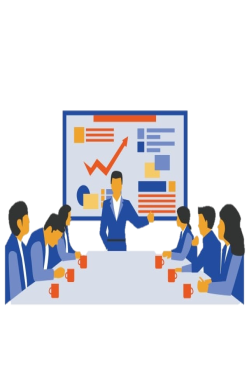 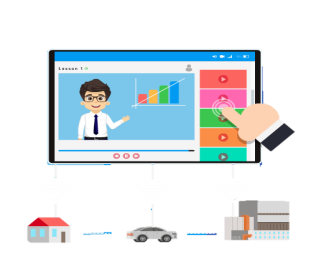 กองป้องกันการบาดเจ็บ (DIP)
สมรรถนะบุคลากรกองป้องกันการบาดเจ็บ กรมควบคุมโรค ปี 63 รอบ 2
กองป้องกันการบาดเจ็บ (แผน KM) โดย นายพานนท์ ศรีสุวรรณนักวิชาการสาธารณสุขปฏิบัติการ
พอ.
กลุ่มพัฒนาองค์กร
ผลสำรวจความต้องการในการพัฒนาบุคลากรและพัฒนาองค์กร ของกองโรคไม่ติดต่อและกองป้องกันการบาดเจ็บ ประจำปีงบประมาณ 2564
วัตถุประสงค์
เพื่อทราบความต้องการ ความคาดหวังของท่านในเรื่องรูปแบบ แนวทางที่ช่วยในการพัฒนา ส่งเสริมบุคลากรในด้านความรู้ ด้านคุณธรรม จริยธรรม ด้านการทำงานอย่างมีความสุข และผูกพันกับองค์กร รวมถึงการพัฒนายกระดับกระบวนการทำงานขององค์กร และนำข้อมูลที่ได้ไปใช้ในการวางแผนเพื่อตอบสนองความต้องการของท่านต่อไป
**สำรวจระหว่างวันที่  6-16 ตุลาคม 2563
การพัฒนาบุคลากร
ข้อเสนอแนะอื่น ๆ
ความต้องการการพัฒนาบุคลากรในด้านต่าง ๆ
กองโรคไม่ติดต่อ
1) ด้านการต่อสู้ป้องกันตัวแบบไม่ต้องใช้อาวุธ 
    เช่น aikido เป็นต้น 
2) หัวข้อที่ต้องการให้จัด คือ การคิดเชิงกลยุทธ์/  
    เชิงนวัตกรรม ฝึกการใช้โปรแกรม Excel  และ
    การอบรมบุคลิกภาพ/มารยาท/การวางตัว/
    การสื่อสาร     
3) ระยะเวลาของการจัดอบรมภายใน - ช่วงต้นปีงบประมาณ/
4) เพิ่มงบประมาณการอบรมภายนอก
6) จัดสถานที่ต่างจังหวัดในกรณีที่หัวข้ออบรมเข้ม
7) ปรับเปลี่ยนการประชุมที่มีวิทยากรมาบรรยายเป็นเน้นเรียนรู้และการปฏิบัติจริง
ลำดับที่ 1 ด้านการจัดทำสื่อผ่านสมาร์ทโฟนและด้านภาษา
ลำดับที่ 2 ด้านฐานข้อมูลและด้านเทคโนโลยีดิจิทัล
ลำดับที่ 3 ด้านการพัฒนางานวิชาการ
ลำดับที่ 4 ด้านนวัตกรรม
ลำดับที่ 5 ด้านการต่อสู้และอาวุธปืน
ลำดับที่ 6 ด้านการสื่อสารและวิทยากร
n = 20 คน
การพัฒนาองค์กร
ความต้องการด้านคุณธรรม จริยธรรม และความสุขในการทำงาน
ข้อเสนอแนะเกี่ยวกับการพัฒนายกระดับขององค์กร
ลำดับที่ 1กิจกรรมที่ส่งเสริมความสุขและความผูกพัน
ระหว่างบุคลากรขององค์กร
ลำดับที่ 2 กิจกรรมบำเพ็ญประโยชน์ต่อสังคม
ลำดับที่ 3 กิจกรรมส่งเสริมคุณธรรม/ความดี
1) การจัดทำ “ตารางการปฏิบัติงานของแต่ละกลุ่ม” เพื่อสื่อสาร
    ให้ทราบทั่วทั้งกอง
2) ปรับปรุงปัญหาอินเตอร์เน็ต ส่งผลต่อการทำงาน
3) สิ่งแวดล้อมที่เหมาะสมกับการทำงาน/สวัสดิการ/สิ่งอำนวย
    ความสะดวก
4) การจัดทำคู่มือ แนวทางฯที่เกี่ยวข้องกับการดำเนินงานของบุคลากร
5) อยากเห็นความสามัคคี เสียสละ ไม่แบ่งแยก
ข้อเสนอแนะอื่น ๆ
1) หลักสูตรสมาธิเพื่อความสุขในการทำงาน และการปฏิบัติธรรม 3-5 วัน
2) ศึกษาดูงานในสถานที่ที่เป็นองค์กรคุณธรรมต้นแบบ
3) จัดกิจกรรมนอกพื้นที่สักปีละสองครั้ง
การพัฒนาบุคลากร
ข้อเสนอแนะอื่น ๆ
ความต้องการการพัฒนาบุคลากรในด้านต่าง ๆ
กองป้องกันการบาดเจ็บ
1) หัวข้อที่ต้องการให้จัด คือ ระบาดวิทยา   
   (ให้กับน้องใหม่) , อบรมด้านหนังสือราชการที่  
   จำเป็นต่อการทำงาน และอบรม ปลูกผักสลัด”
   กับวิธีการปลูกผักง่ายๆ โดยใช้พื้นที่น้อย 
2) ออกแบบ ความรู้สำหรับ จนท ใหม่ และ 
    องค์ความรู้เฉพาะกอง
3) ปรับเปลี่ยนการประชุมที่มีวิทยากรมา
    บรรยายเป็นเน้นเรียนรู้และการปฏิบัติจริง
4) การพัฒนาคนในองค์กรให้มีระเบียบวินัย 
    ตรงต่อเวลา
5) พัฒนาความสัมพันธ์ของคนในองค์กร
ลำดับที่ 1 ด้านการสื่อสารและวิทยากร
ลำดับที่ 2 ด้านนวัตกรรม
ลำดับที่ 3 ด้านฐานข้อมูล/ด้านการพัฒนางานวิชาการ
/ด้านการต่อสู้และอาวุธปืน
n = 18 คน
ความต้องการด้านคุณธรรม จริยธรรม และความสุขในการทำงาน
การพัฒนาองค์กร
ลำดับที่ 1 กิจกรรมบำเพ็ญประโยชน์ต่อสังคม
ลำดับที่ 2 กิจกรรมส่งเสริมคุณธรรม/ความดี 
ลำดับที่ 3 กิจกรรมที่ส่งเสริมความสุขและความผูกพันระหว่างบุคลากรขององค์กร
ข้อเสนอแนะเกี่ยวกับการพัฒนายกระดับขององค์กร
1) ติดตามงาน บันทึกขออนุมัติออนไลน์ หัวหน้ากลุ่มสามารถ approve 
    ผ่าน online ได้
2) สร้างระบบการจองคิวผ่านเว็บเพจผ่านลิงค์กูเกิ้ลไดร์ฟหรือแอพพลิเคชัน  Trello
3) การจองห้องประชุมออนไลน์ ให้ฝ่าย IT มาช่วยจัดการ
4) การสร้างภาพลักษณ์องค์กร และลดกระดาษ
5) ใช้เทคโนโลยีมาสนับสนุน ปรับปรุงปัญหาอินเตอร์เน็ต ส่งผลต่อการทำงาน
6) ปัญหาเรื่องค่าฝุ่นละออง 
7) ระบบการเบิกของใช้สำนักงาน ควรเป็นตั้งเป็นภาพรวม
ข้อเสนอแนะอื่น ๆ
1. รวมคนจิตอาสา มาร่วมใจกัน ตัด ปัก เย็บ หมอนหลอด เพื่อเป็นการ
     ส่งกำลังใจ ส่งรอยยิ้ม ไปให้กับผู้ป่วย
2. กิจกรรมให้กับกลุ่มเปราะบาง/ด้อยโอกาส/แรงงานนอกระบบ 
3. อยากให้มีกิจกรรมมอบโอกาสให้กับผู้ด้อยโอกาส
กิจกรรมที่ยังไม่ได้จัด และกิจกรรมที่ได้จากการสอบถาม หน.กลุ่ม
ในปีงบประมาณ พ.ศ.2563
กิจกรรมที่ได้จากการสอบถาม หน.กลุ่ม
กิจกรรมที่ได้ยังไม่ได้จัด
01
01
การคิดวิเคราะห์ต้นตอของปัญหาและการจัดการอย่างเป็นระบบ (Root cause analysis) (อ.ดร.รัตนดิเรก
การแลกเปลี่ยนเรียนรู้ เรื่อง สัมมนาวิชาการ eGovernment Forum 2020 ภายใต้แนวคิดหลัก Empowering Thailand Through Trusted Digital Public Service  (พี่มอญ/พี่กุล)
02
02
อบรม Mentoring (เชิญผู้ทรงคุณวุฒิ มาบรรยาย)
การแลกเปลี่ยนเรียนรู้ เรื่อง การตัดต่อวีดีโอผ่านคอมพิวเตอร์และสมาร์ทโฟน
03
03
โครงการประชุมเชิงปฏิบัติการส่งเสริมด้านการป้องกันควบคุมโรคไม่ติดต่อเพื่อพัฒนาคุณภาพชีวิตของบุคลากร
อบรม การบริหารเชิงกลยุทธ์ (อ.นิวัฒน์  สีวงศ์รัตน์)
กิจกรรมจากแบบติดตามหลังอบรม (TF-02)
กองโรคไม่ติดต่อ
กองป้องกันการบาดเจ็บ
01
08
01
การทำ E-Book
การออกแบบระบบ Website แผนการป้องกันควบคุมโรคไม่ติดต่อ เพื่อสื่อสารถ่ายทอด แลกเปลี่ยนกับเครือข่ายที่เกี่ยวข้อง และมีการติดตามประเมินผล
การพัฒนาข้อมูลด้านวิชาการเพื่อนำมาสู่
การออกแบบ  infographic
02
การใช้ PS
03
การทำแบบสอบถาม Online
04
การใช้ Excel สำหรับการทำงาน
05
การทำ VDO สำหรับ e-learning
09
การจัดทำ Info ในเรื่องอื่นๆ เพิ่มขึ้นและจัดเก็บทำเป็น e-book
06
การใช้ Al
07
การเขียนข่าวสาร/บทความเผยแพร่
แผนจัดการองค์ความรู้ (KM) 
ในกองโรคไม่ติดต่อและกองป้องกันการบาดเจ็บ ประจำปีงบประมาณ พ.ศ. 2564
AAR
ผลสำรวจความต้องการในการพัฒนาบุคลากรและพัฒนาองค์กร 
ผลการประเมินสมรรถนะ 
กิจกรรมที่ยังไม่ได้จัด และกิจกรรมที่ได้จากการสอบถาม หน.กลุ่ม  ในปีงบประมาณ พ.ศ.2563
กิจกรรมจากแบบติดตามหลังอบรม (TF-02)
ที่มา
KM
แผนจัดการองค์ความรู้ (KM)
-การแลกเปลี่ยนเรียนรู้ เรื่อง การตัดต่อวีดีโอผ่านคอมพิวเตอร์และสมาร์ทโฟน (นัท)
- การแลกเปลี่ยนเรียนรู้ เรื่อง การทำ E – book (พี่น้ำตาล/นัท)
- การแลกเปลี่ยนเรียนรู้ เรื่อง สัมมนาวิชาการ eGovernment Forum 2020 ภายใต้แนวคิดหลัก Empowering Thailand Through Trusted Digital Public Service  (พี่มอญ/พี่กุล)
- อบรมด้านหนังสือราชการ
อบรม ปลูกผักสลัด”กับวิธีการปลูกผักง่ายๆ โดยใช้พื้นที่น้อย
การพัฒนาข้อมูลด้านวิชาการเพื่อนำมาสู่การออกแบบ  infographic
การออกแบบระบบ Website
การเขียนข่าวสาร/บทความเผยแพร่
- ระบาดวิทยา (ให้กับน้องใหม่) ศึกษาเพิ่มเติมได้จาก http://elearningboe.moph.go.th/moodle/login/index.php
แผนการจัดฝึกอบรมพัฒนาบุคลากร 
ในกองโรคไม่ติดต่อและกองป้องกันการบาดเจ็บ ประจำปีงบประมาณ พ.ศ. 2564
AAR
ผลสำรวจความต้องการในการพัฒนาบุคลากรและพัฒนาองค์กร 
ผลการประเมินสมรรถนะ
กิจกรรมที่ยังไม่ได้จัด และกิจกรรมที่ได้จากการสอบถาม หน.กลุ่ม ในปีงบประมาณ พ.ศ.2563
กิจกรรมจากแบบติดตามหลังอบรม (TF-02)
ที่มา
HRD
หัวข้อองค์ความรู้ (HRD)
- การคิดวิเคราะห์ต้นตอของปัญหาและการจัดการอย่างเป็นระบบ   (Root cause analysis) (อ.ดร.รัตนดิเรก)
- Influencer ผู้มีอิทธิพลในการโน้มน้าวจิตใจ
- การคิดอย่างมีวิจารณญาณ (Critical Thinking) 
- อบรม Mentoring (เชิญผู้ทรงคุณวุฒิ มาบรรยาย)
- ประชุมเชิงปฏิบัติการ เรื่องมิติใหม่ในการดูแลสุขภาพแบบองค์รวม 
- ประชุมเชิงปฏิบัติการ เรื่องแนวทางการออมเงิน และอาชีพเสริม
- อบรม การบริหารเชิงกลยุทธ์ (อ.นิวัฒน์  สีวงศ์รัตน์)
- การพัฒนาความสัมพันธ์ของคนในองค์กร
- ฝึกอบรม เรื่อง การใช้โปรแกรม Excel 
- ฝึกการต่อสู้ป้องกันตัวแบบไม่ต้องใช้อาวุธ
- ฝึกอบรม เรื่อง การอบรมบุคลิกภาพ/มารยาท/การวางตัว